Научно-практическая конференция 
«XI ГЛУШКОВСКИЕ ЧТЕНИЯ: 
деятельностный подход в воспитании»
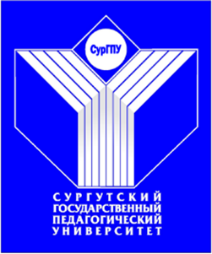 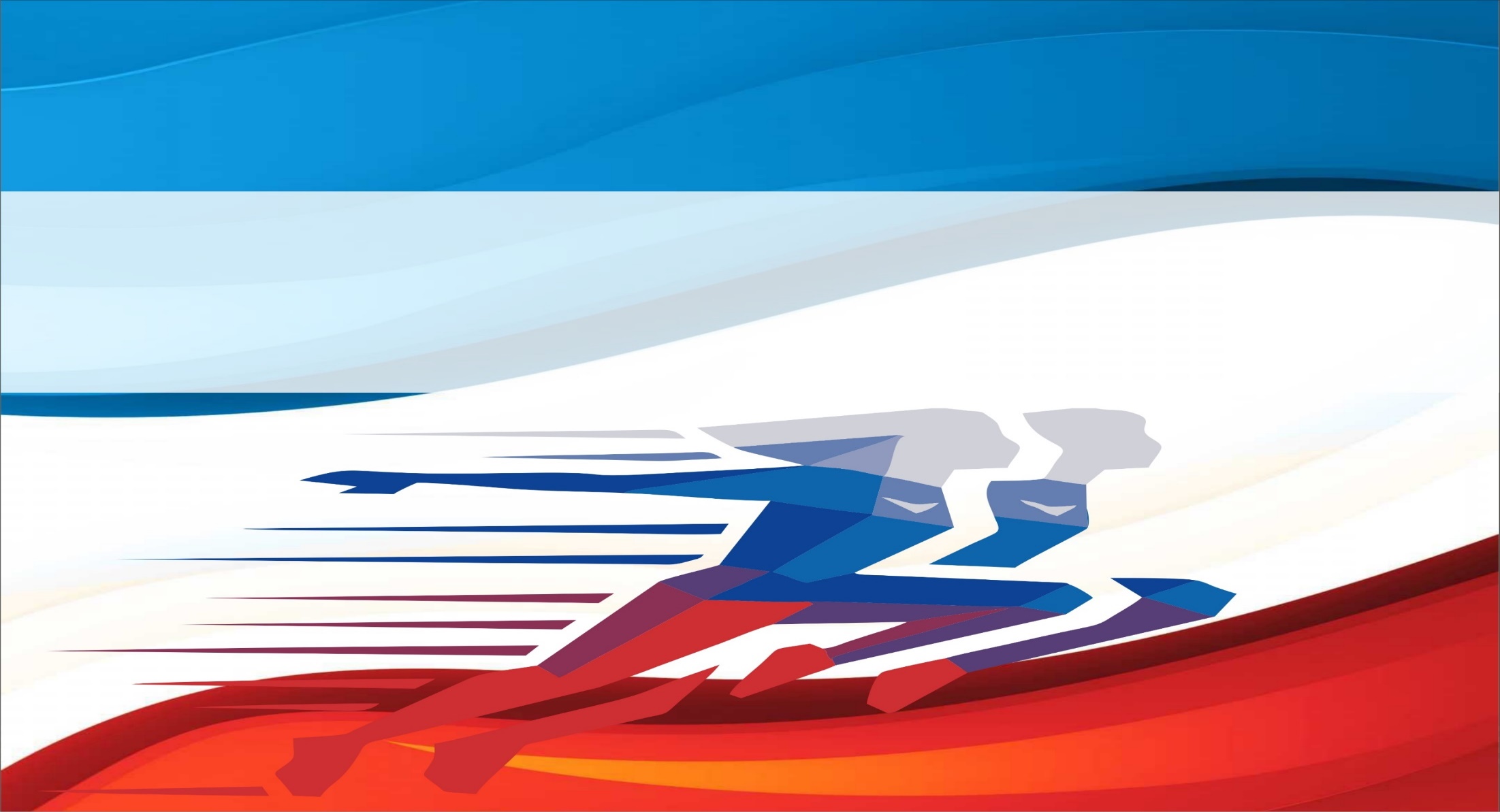 Брифинг
«Физическая культура и спорт в образовании: достижения и перспективы сетевого взаимодействия»
Модераторы:
Николай Иванович Синявский, д.п.н., профессор, зав. кафедрой ТиМФВ
Алексей Валерьевич Фурсов,  к.п.н., доцент кафедры ТиМФВ
БУ «Сургутский государственный педагогический университет»
Базовые национальные ценности российского гражданского
общества – основа воспитания гражданина России: Человек,
Семья, Народ, Российское общество, Российское Государство,
Человечество, Природа (Конституция Российской Федерации)
Портрет гражданина России 2035
ПАТРИОТИЗМ
ГРАЖДАНСКАЯ ПОЗИЦИЯ И ПРАВОСОЗНАНИЕ
СОЦИАЛЬНАЯ НАПРАВЛЕННОСТЬ И ЗРЕЛОСТЬ
ИНТЕЛЛЕКТУАЛЬНАЯ САМОСТОЯТЕЛЬНОСТЬ 
КОММУНИКАЦИЯ И СОТРУДНИЧЕСТВО
ЗРЕЛОЕ СЕТЕВОЕ ПОВЕДЕНИЕ
ЭКОНОМИЧЕСКАЯ АКТИВНОСТЬ
МОБИЛЬНОСТЬ И УСТОЙЧИВОСТЬ 

ЗДОРОВЬЕ И БЕЗОПАСНОСТЬ. Стремящийся к гармоничному развитию, осознанно выполняющий правила здорового и экологически целесообразного образа жизни и поведения, безопасного для человека и окружающей среды (в том числе и сетевой), воспринимающий природу как ценность, обладающий чувством меры, рачительно и бережно относящийся к природным ресурсам, ограничивающий свои потребности. Информационная безопасность, кибербезопасность.
Стратегия развития воспитания в Российской Федерации на период до 2025 года
Задача. Повышение  эффективности воспитательной деятельности в системе образования, физической культуры и спорта, культуры и уровня психолого-педагогической поддержки социализации детей.
Обновление воспитательного процесса с учетом современных достижений науки и на основе отечественных традиций
Физическое воспитание и формирование культуры здоровья 
формирование у подрастающего поколения ответственного отношения к своему здоровью и потребности в здоровом образе жизни;
формирование в детской и семейной среде системы мотивации к активному и здоровому образу жизни, занятиям физической культурой и спортом, создание условий для физического совершенствования на основе регулярных занятий физкультурой и спортом в соответствии с индивидуальными способностями и склонностями детей;
использование потенциала спортивной деятельности для профилактики асоциального поведения; 
содействие проведению массовых общественно-спортивных мероприятий и привлечение к участию в них детей.
Научно-практическая конференция 
«XI ГЛУШКОВСКИЕ ЧТЕНИЯ: 
деятельностный подход в воспитании»
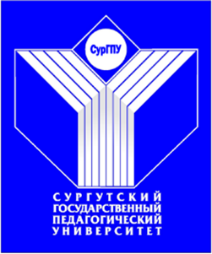 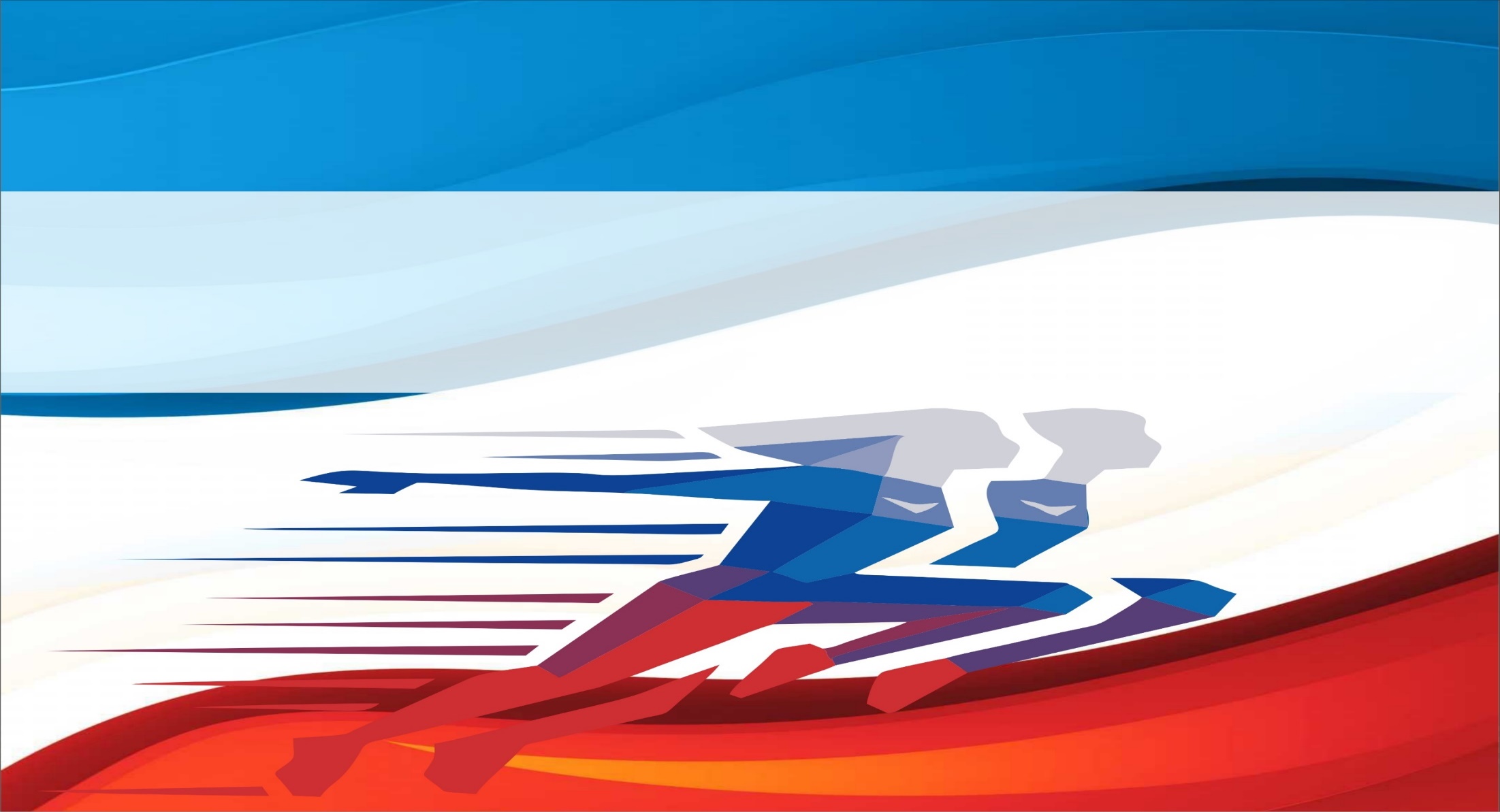 Результаты исследования ценностного отношения обучающихся к формированию потребностей в ведении ЗОЖ и реализации Комплекса ГТО
Синявский Николай Иванович, 
д.п.н., профессор, зав. кафедрой ТиМФВ
БУ «Сургутский государственный педагогический университет»
Основные причины, сдерживающие реализацию Комплекса ГТО
Семинар для родителей
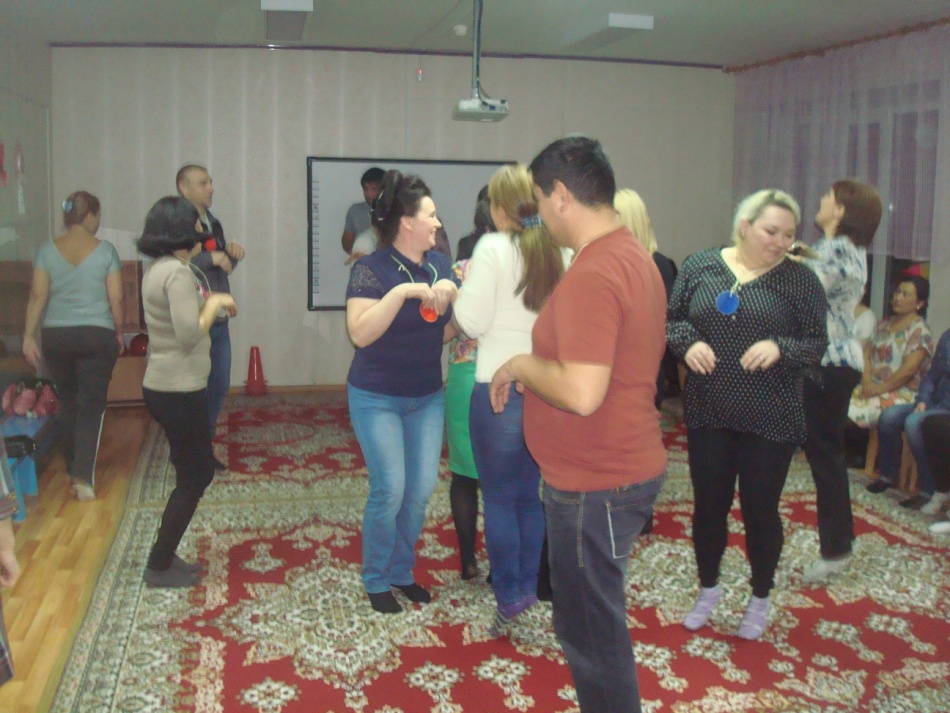 Спортивный досуг " Мы со спортом дружим "
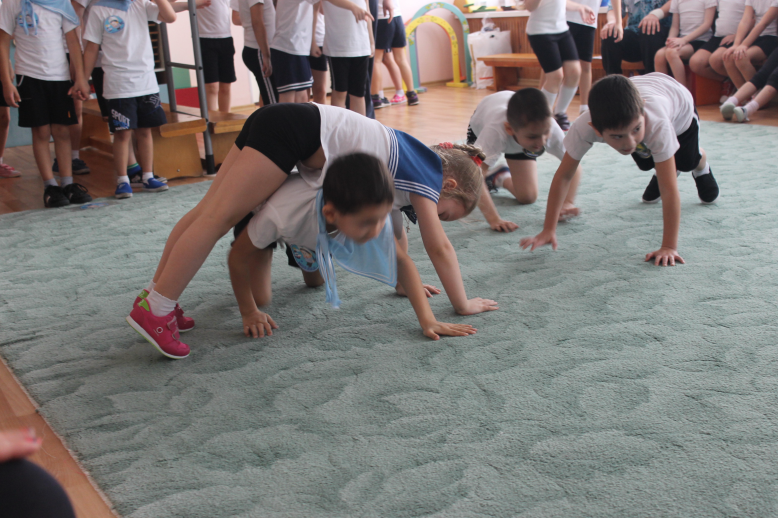 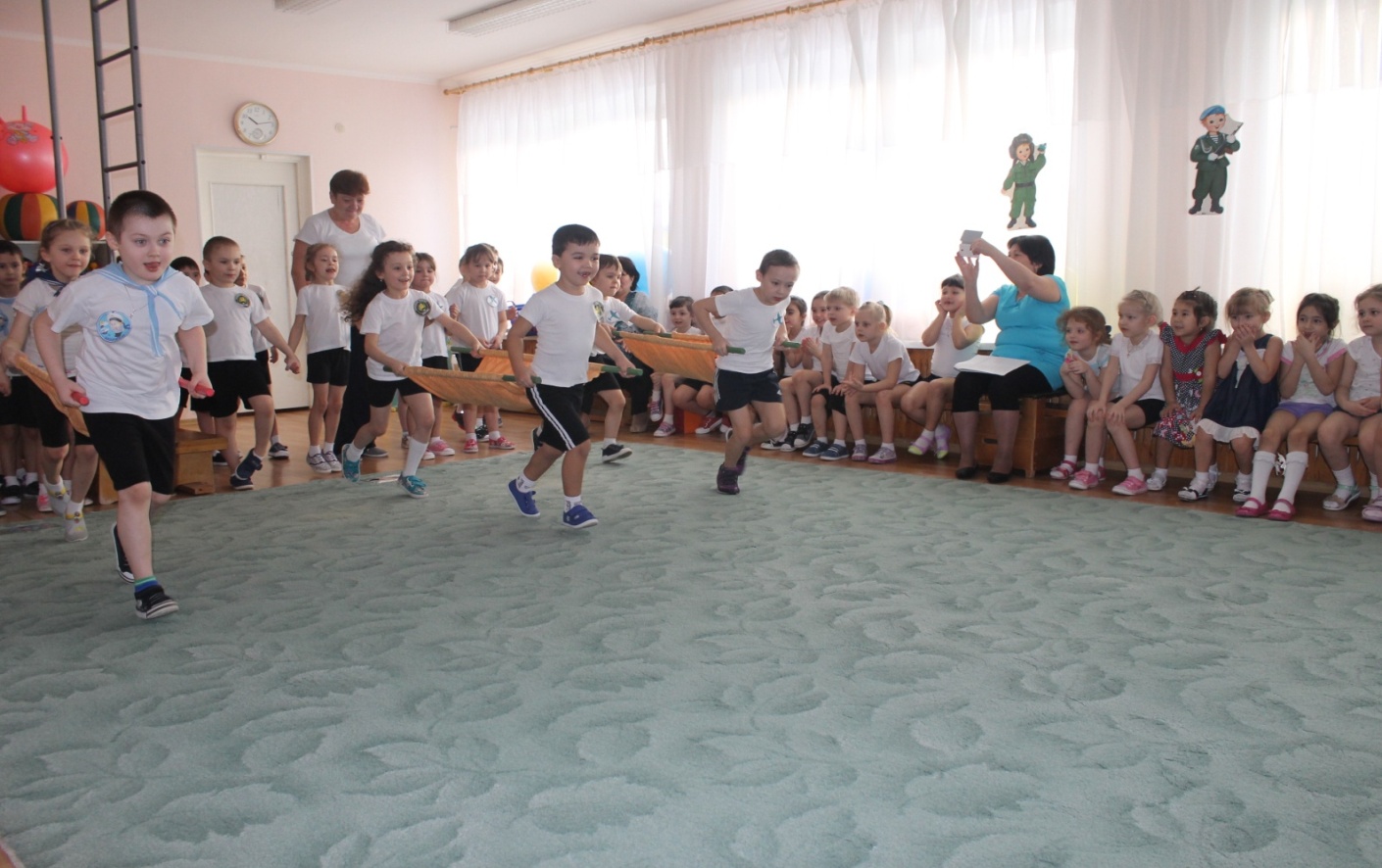 Мини-спартакиада «Сильные и ловкие»
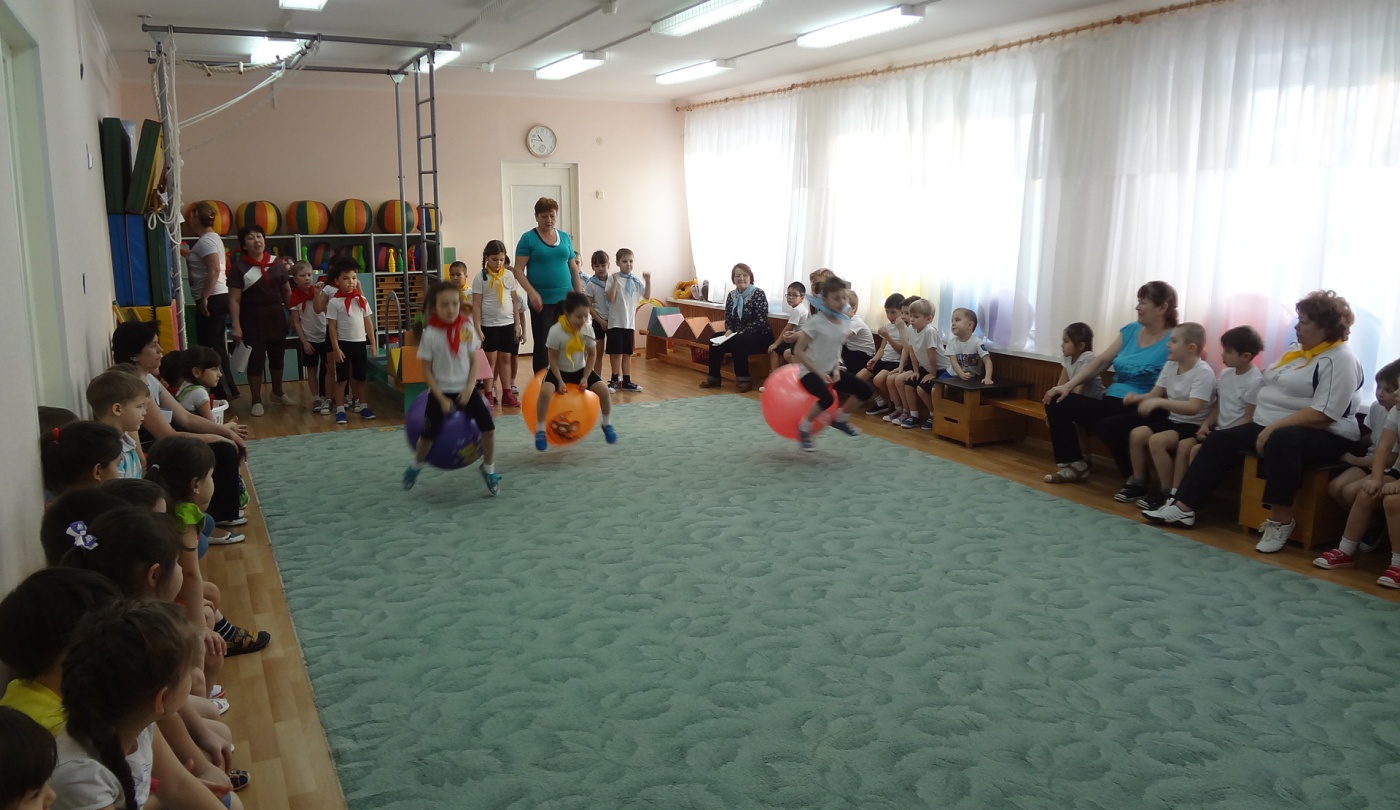 Спортивный праздник "Мы здоровье  сбережем"
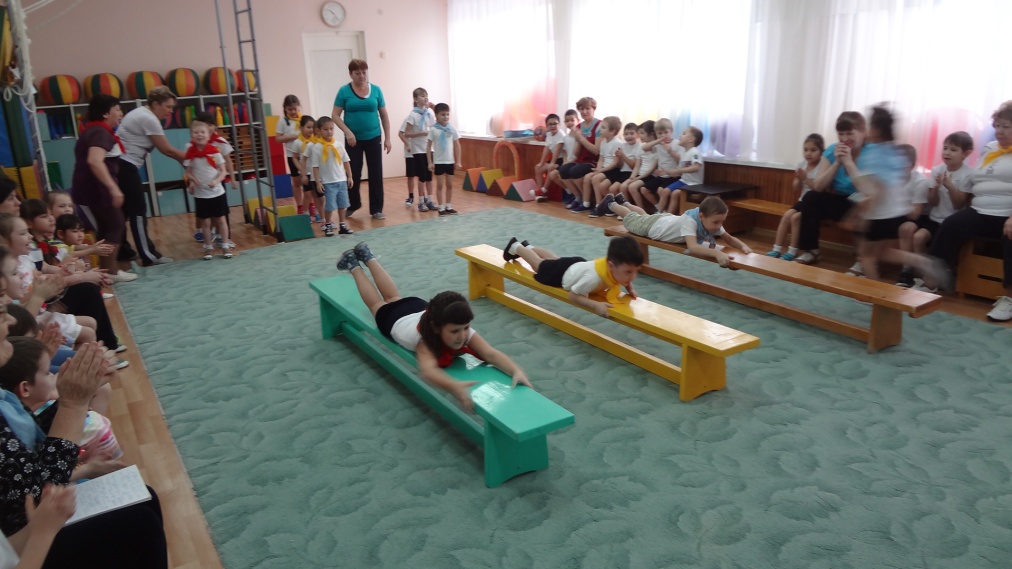 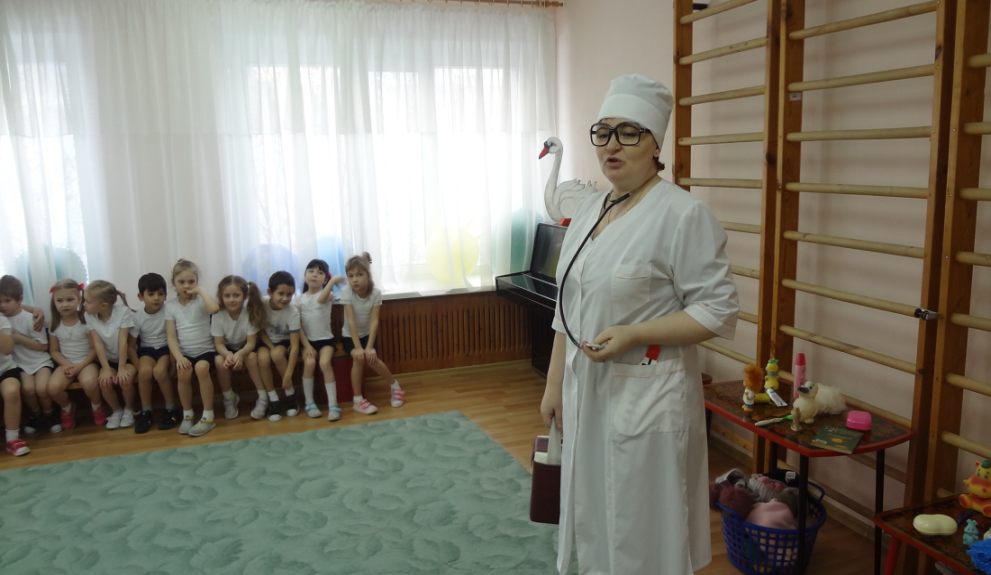 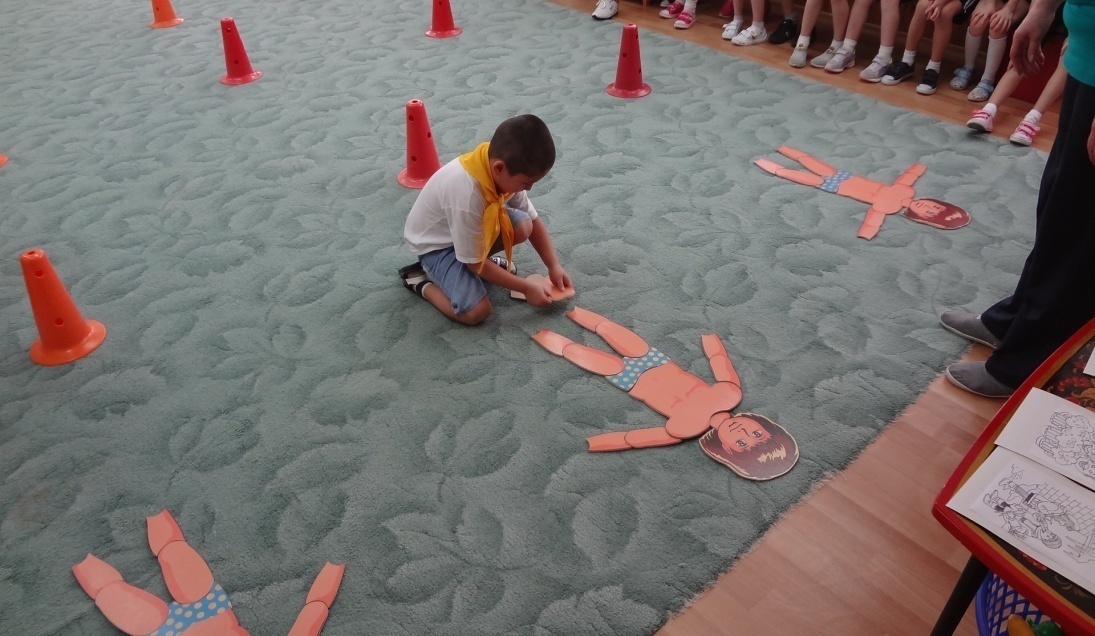 Спортивный праздник "Чемпион,  на стадион!"
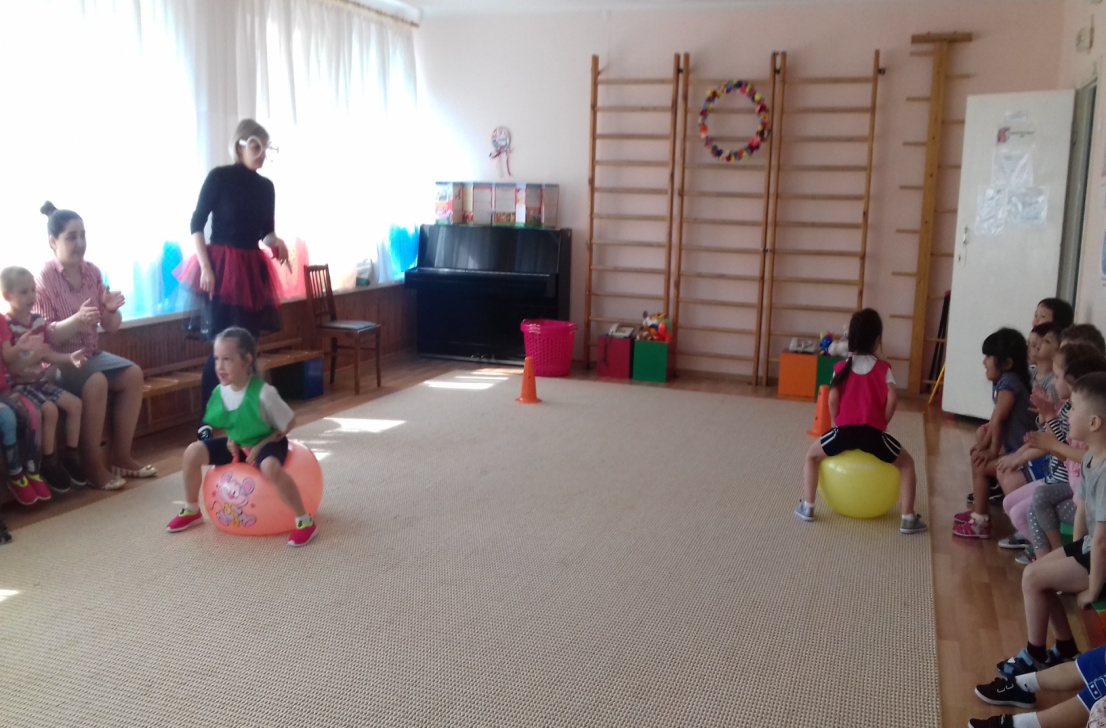 Развлечение на воде«Сокровища моря»
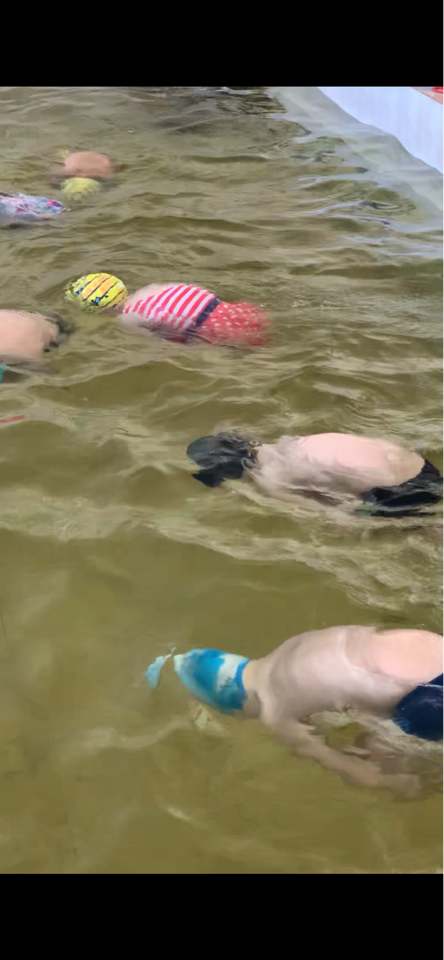 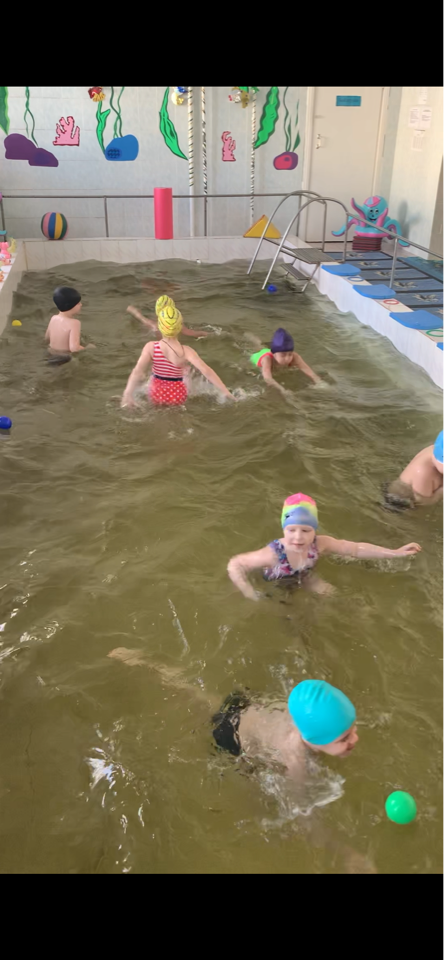 «Веселые дельфинята»
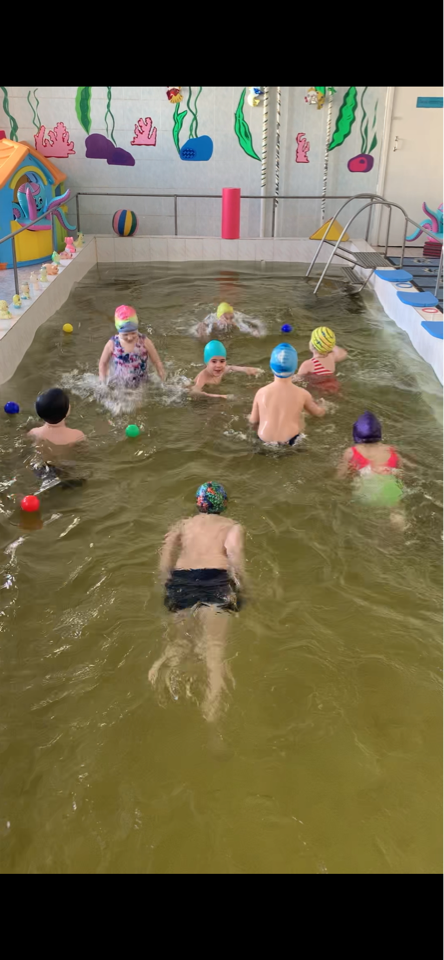 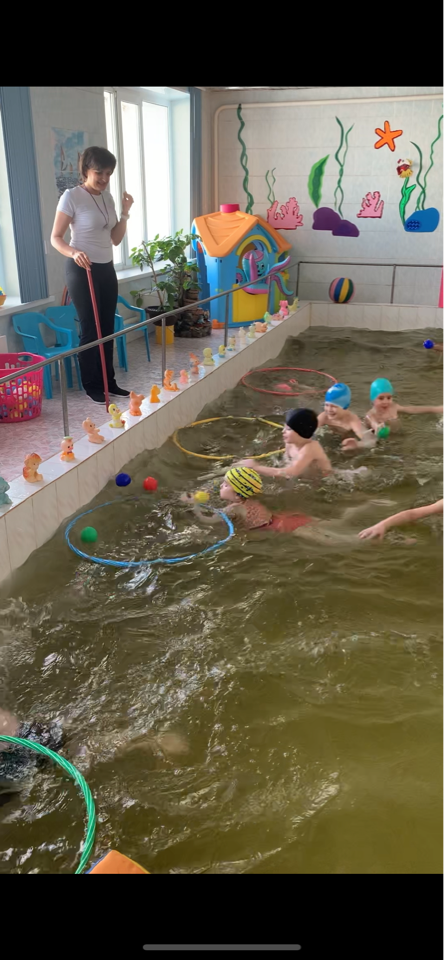 Праздник «Юные спасатели»
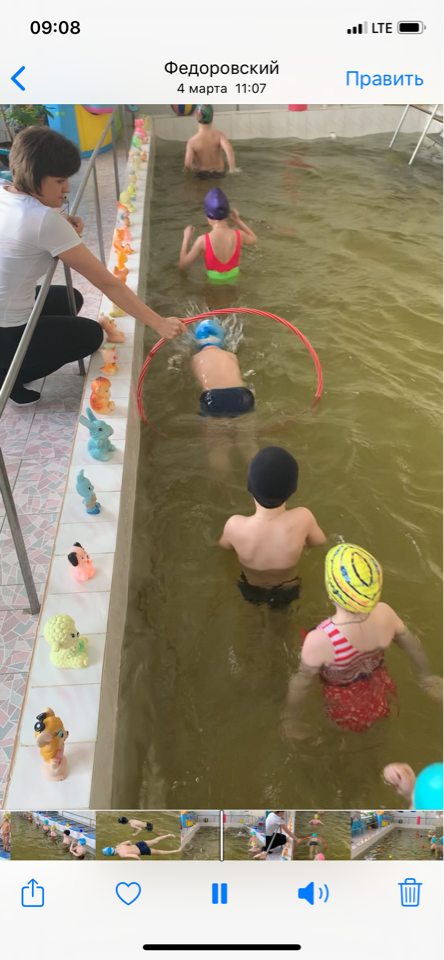 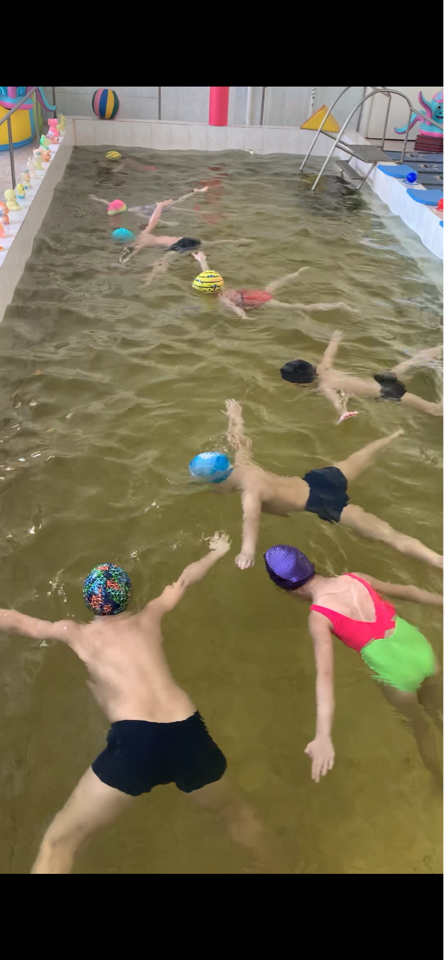 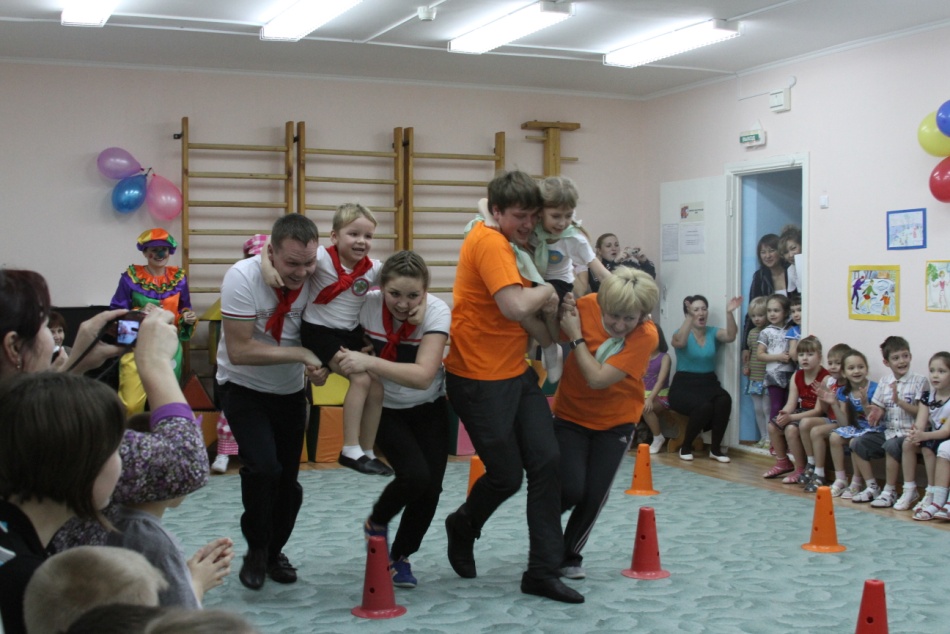 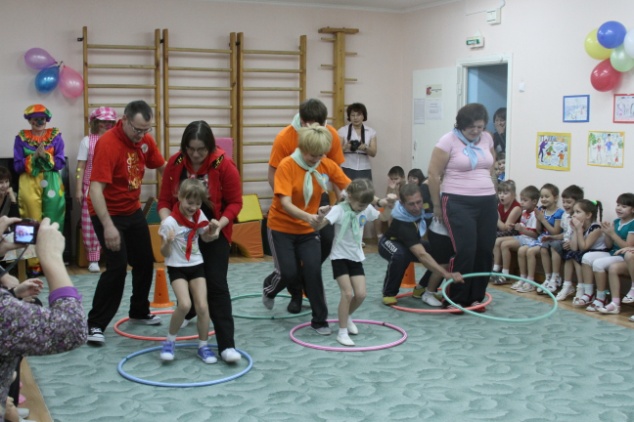 «Мама, папа, я –спортивная семья»
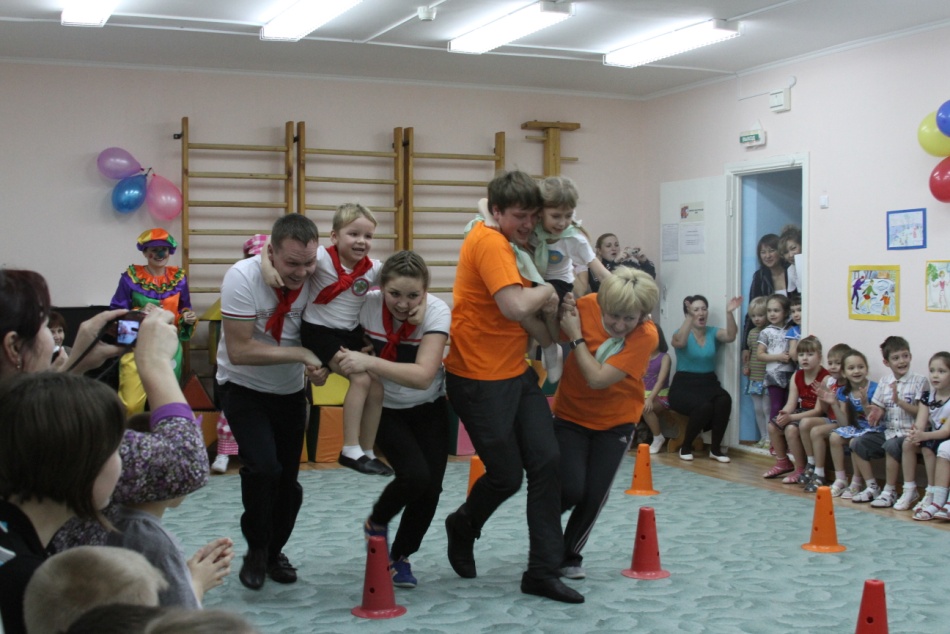 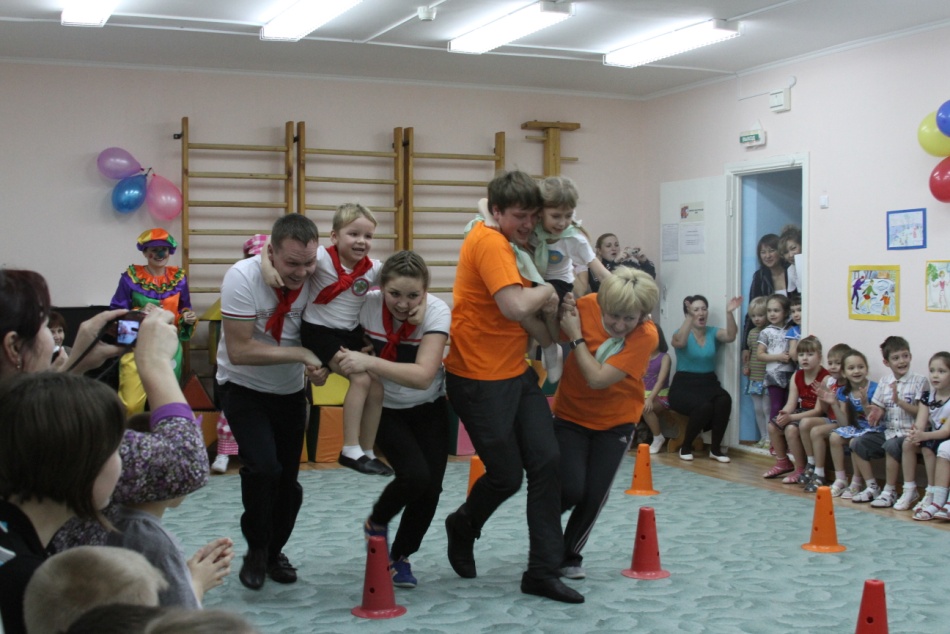 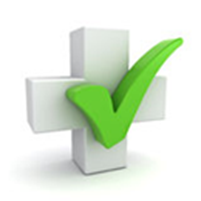 Мониторинг физического потенциала детей с учетом нормативов Комплекса ГТО
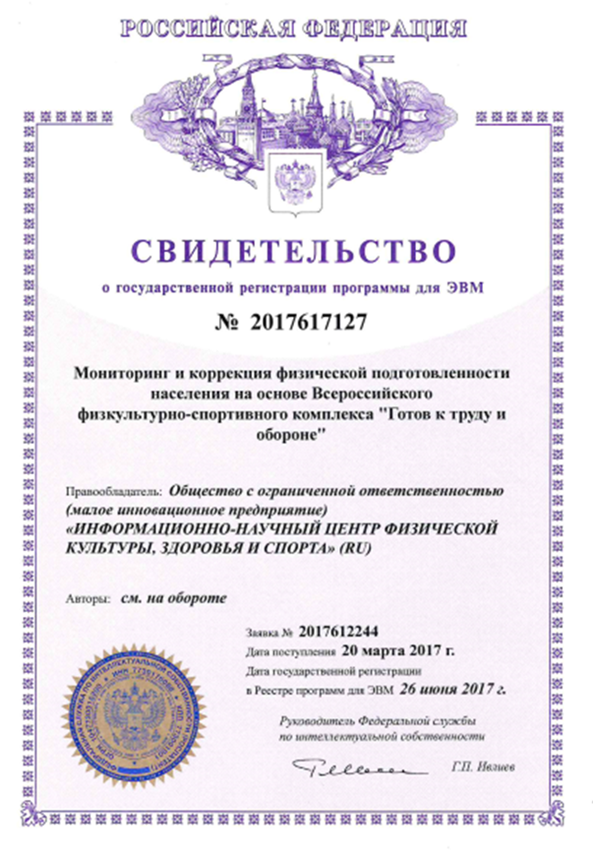 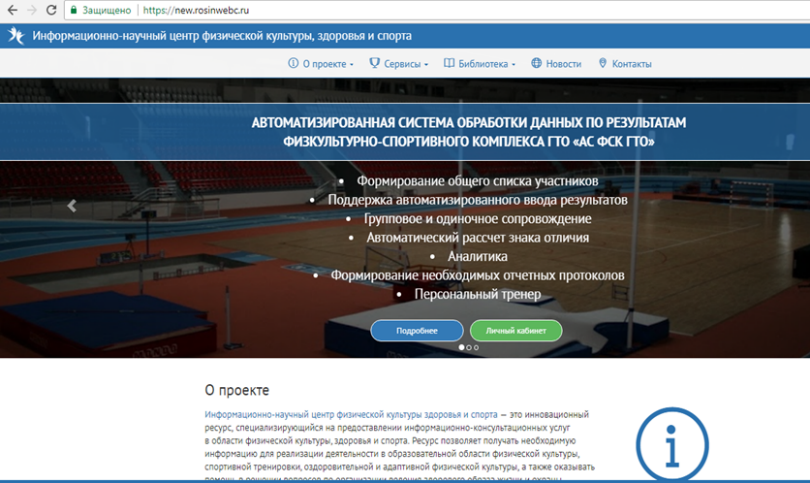 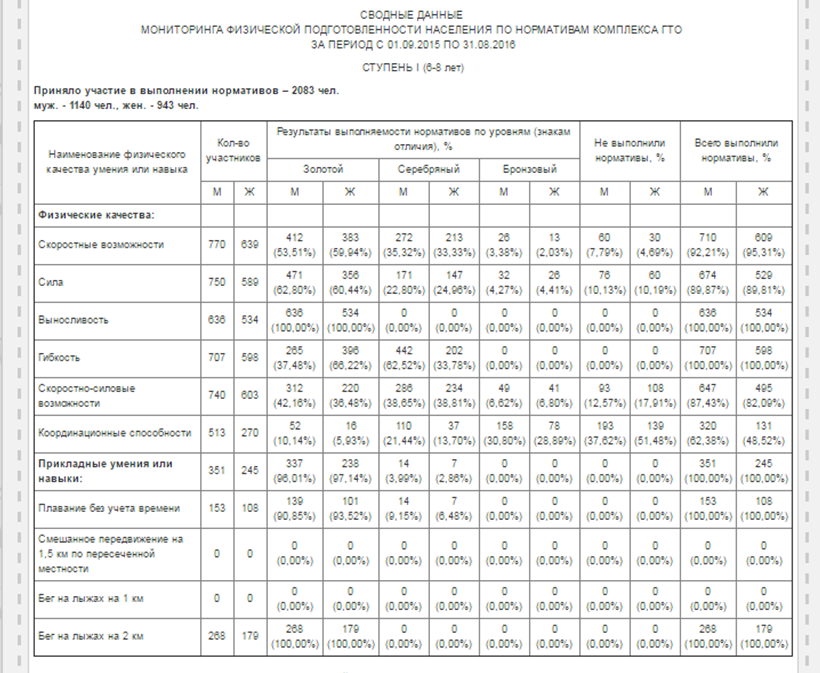 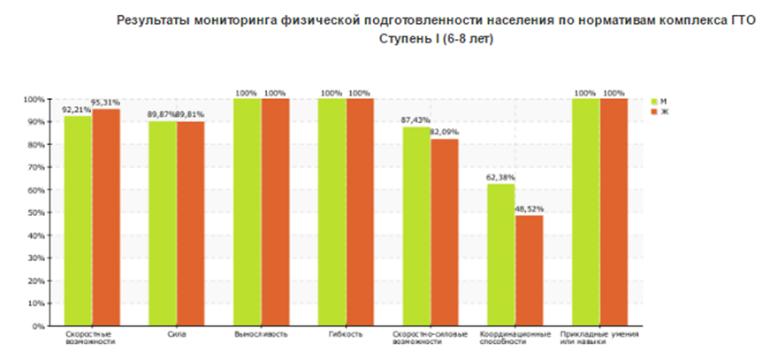 Мониторинг физической подготовленности  по проекту «БГТОшка» на базе МБДОУ ЦРР детский сад «Танюша»
Результативность выполнения нормативов по нормативам проекта «БГТОшка»
 (девочки n-40)
Результативность выполнения нормативов по нормативам проекта «БГТОшка»
(мальчики n-40)
Реализуемая в МБДОУ ЦРР детский сад «Танюша» инновационная  модель мониторинга физической подготовленности детей, с учетом направленности программно-нормативной основы  Комплекса ГТО
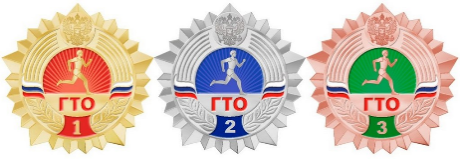 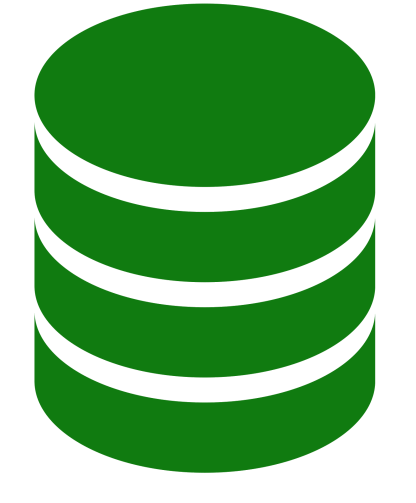 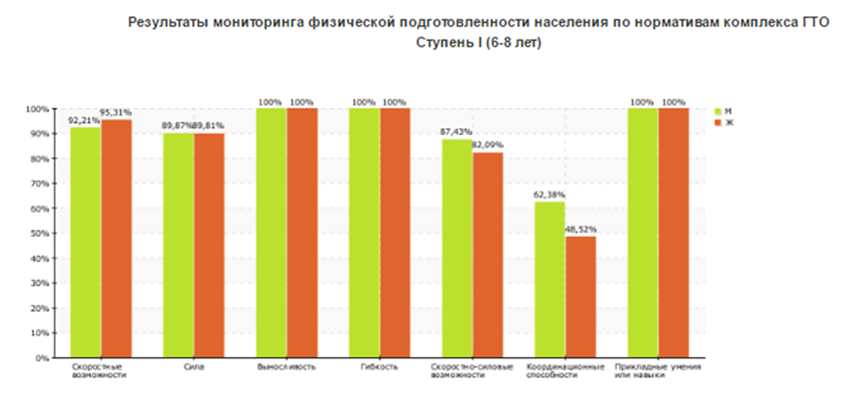 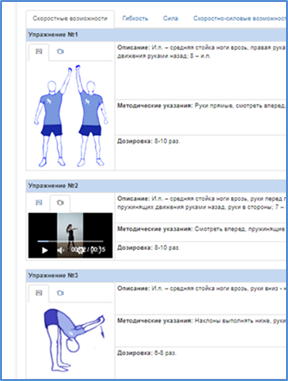 База данных информации о выполнении обучающимися нормативов Комплекса ГТО
Информативность текущего педагогического контроля за физическим состоянием и результативностью оказываемых педагогических воздействий на обучающихся
Управленческие решения по индивидуальной коррекции физического состояния обучающихся на основе  полученных результатов тестирований по нормативам комплекса ГТО
Научное обоснование инновационных разработок, обобщение и распространение опыта работы МБДОУ ЦРР детский сад «Танюша» и других экспериментальных площадок
Обобщение работы экспериментальных площадок и публикация в ведущем научном журнале ВАК «Теория и практика физической культуры», цитируемого в международных базах Scopus, распространяемого в  120 странах мира
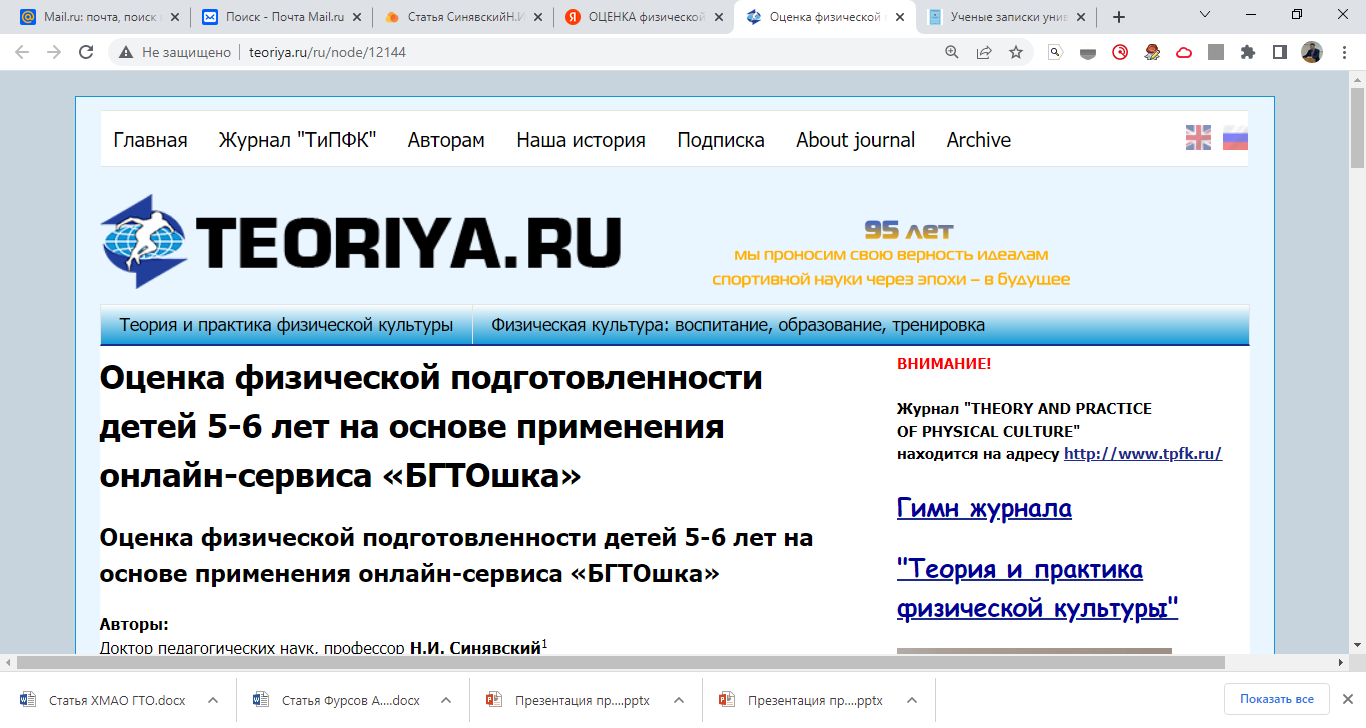 Реализуемая в МБДОУ ЦРР детский сад «Танюша» инновационная система физкультурно-оздоровительной работы, взаимодействие с родителями и социумом с применением научных разработок и новых педагогических технологий позволяет сформировать у дошкольников и их родителей интерес к занятиям физкультурой и спортом, осознанное отношение к сохранению и укреплению своего здоровья, ведению здорового образа жизни и формированию активной гражданской позиции к добровольному выполнению нормативов Комплекса ГТО. 
Приоритетное направление деятельности МБДОУ ЦРР«Детский сад «Танюша» - укрепление и сохранение физического и психического здоровья дошкольников.  Целью этого направления является разработка и реализация комплексного подхода к здоровьесбережению детей, родителей, педагогов детского сада, как успешного фактора сохранения и укрепления здоровья всех участников образовательного процесса. 
Внедрение комплекса ГТО  в детском саду решит  многие проблемы в физическом и психическом развитии ребенка-дошкольника. Главное, что мы должны сделать сейчас как педагоги образовательного учреждения - это активно внедрять ГТО в нашу жизнь среди детей и родителей.
Научно-практическая конференция 
«XI ГЛУШКОВСКИЕ ЧТЕНИЯ: 
деятельностный подход в воспитании»
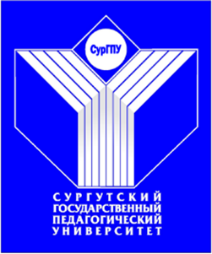 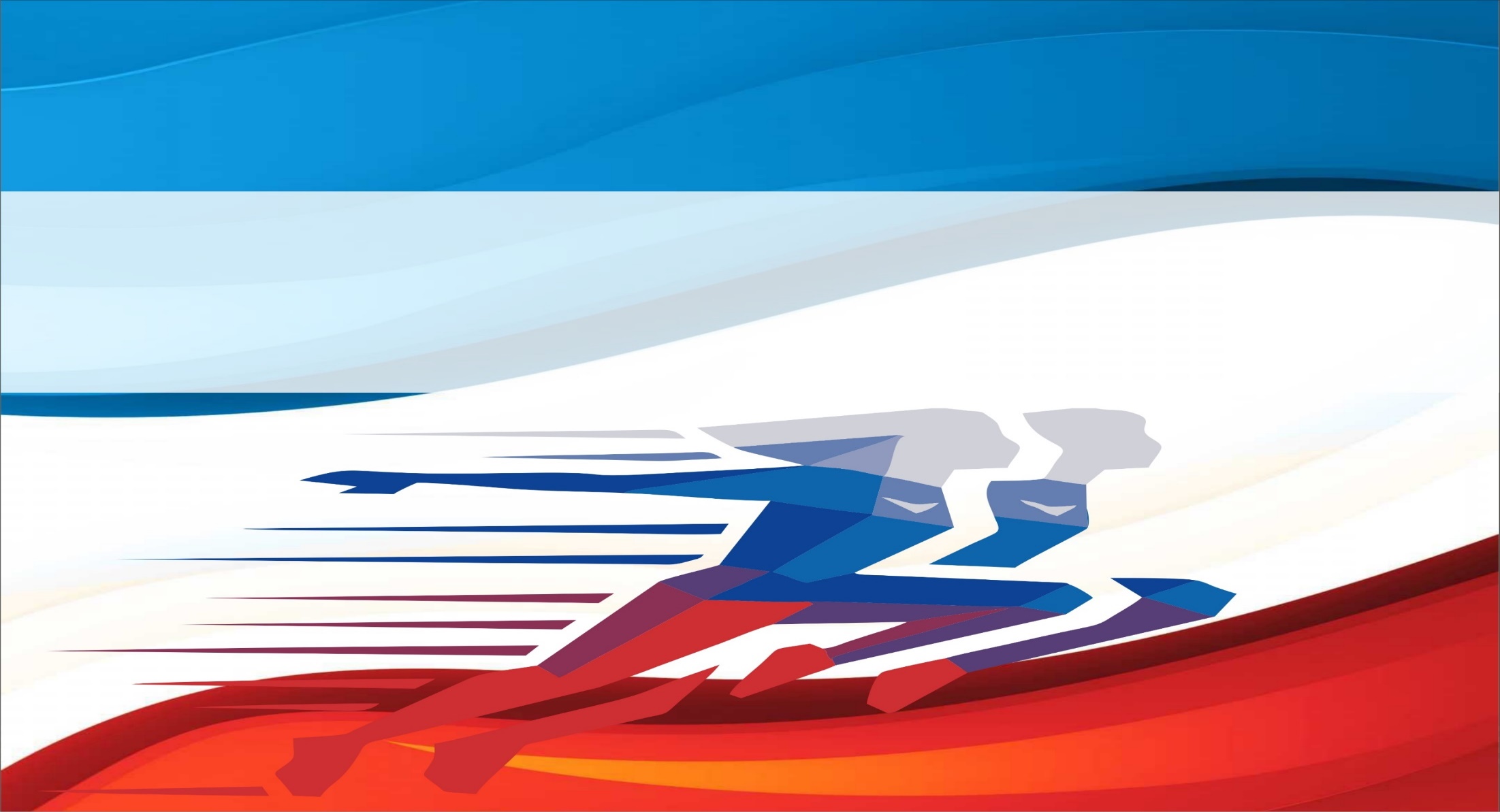 Программа воспитания школы: проблемы и пути реализации модуля «Спортивно-оздоровительная деятельность»
Анастасия Владимировна Абрамова,
учитель физической культуры МБОУ СОШ№46,
классный руководитель 5-х классов
План воспитательной работы
Общие сведения
Занятость в дополнительном образование и внеурочной деятельности
Ученическое самоуправление
Планирование ВР
Работа с родительской общественностью
Модуль «Курсы внеурочной деятельности и дополнительного образования»
Реализация воспитательного потенциала курсов внеурочной деятельности и дополнительного образования происходит в рамках следующих выбранных школьниками видов деятельности.
Познавательная Деятельность
 Художественное творчество.
Проблемно-ценностное общение.
Туристско-краеведческая деятельность.
Спортивно-оздоровительная деятельность.
Игровая деятельность
Спортивно- оздоровительная деятельность
Проблемы:
Спортивные мероприятия(отсутствие календаря спортивных событий)
Классные часы (пропаганда Российского спорта)
Профориентация
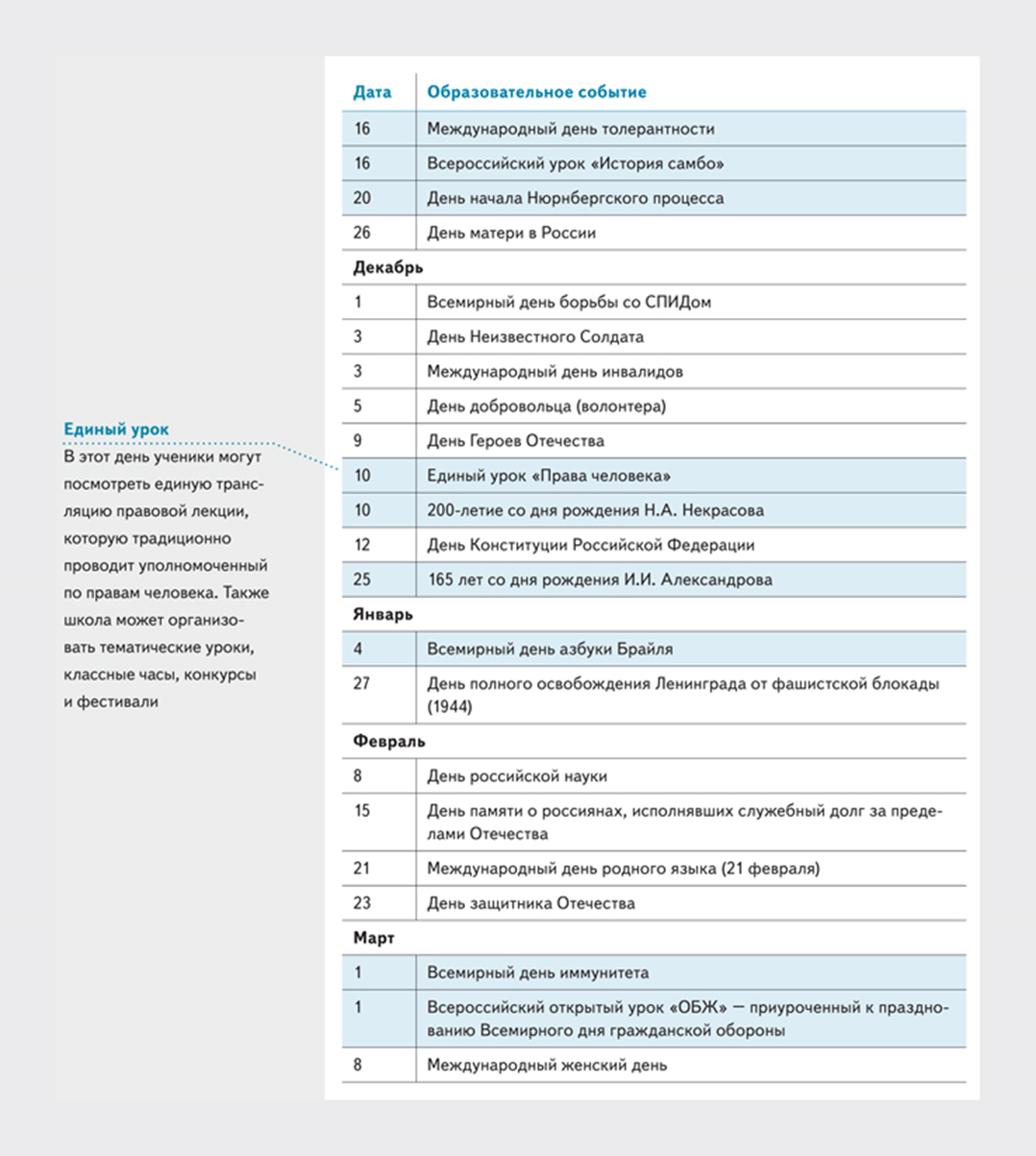 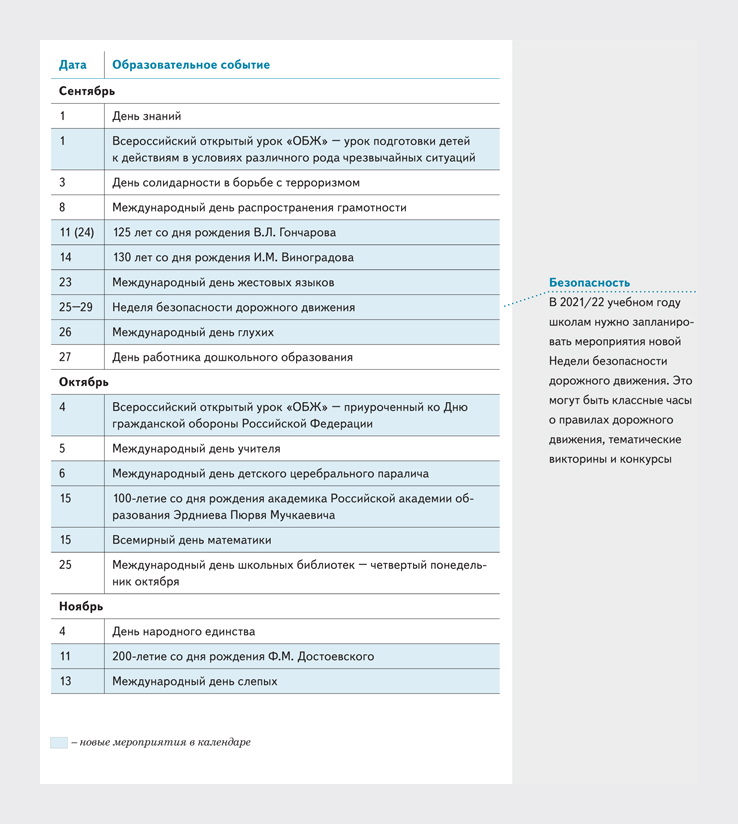 Научно-практическая конференция 
«XI ГЛУШКОВСКИЕ ЧТЕНИЯ: 
деятельностный подход в воспитании»
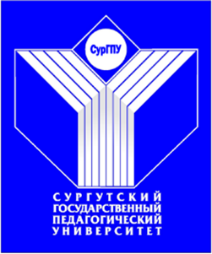 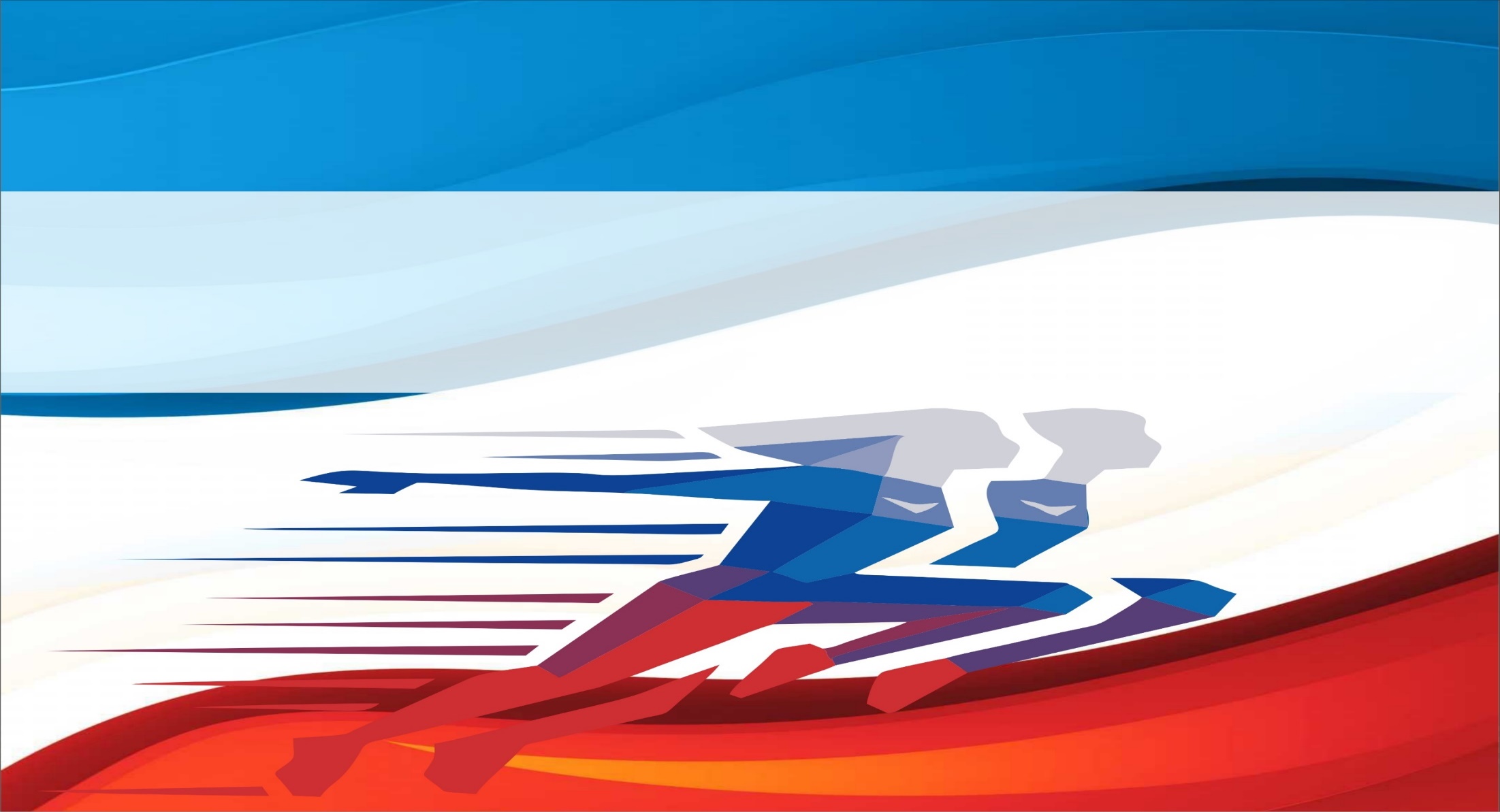 Брифинг
«Физическая культура и спорт в образовании: достижения и перспективы сетевого взаимодействия»
Модераторы:
Николай Иванович Синявский, д.п.н., профессор, зав. кафедрой ТиМФВ
Алексей Валерьевич Фурсов,  к.п.н., доцент кафедры ТиМФВ
БУ «Сургутский государственный педагогический университет»